Лабораторна робота 3
Екотехнологія
Тема: ВИЗНАЧЕННЯ КОЕФІЦІЄНТІВ РАЗБАВЛЕННЯ (для приведення концентрацій шкідливих речовин до ГДК)
Мета: навчитись визначати коефіцієнти розбавлення шкідливих викидів для приведення концентрацій речовин до ГДК.
Основні теоретичні положення
У деяких виробничих ситуаціях, зважаючи на недосконалість технологічних процесів або недостатню потужність очисних споруд, кількість шкідливих речовин в промислових газах і стічних водах перевищує встановлені ГДК. Такі шкідливі викиди не повинні поступати в атмосферу або у водоймища. Проте, якщо їх розбавити деякими кількостями незабрудненого повітря або води, концентрації шкідливих речовин можна понизити до норм ГДК, після чого отримані суміші можуть бути скинуті в природні комплекси. Застосовувати цей метод доцільно лише в тих випадках, коли абсолютна кількість шкідливих викидів невелика.
Розбавлення піддається розрахунку, в процесі якого визначають коефіцієнт розбавлення Кр, об’єм розчинника Vр і сумарний об’єм викидів з урахуванням розбавлення Vε.
Коефіцієнт розбавлення визначають як відношення фактичної концентрації шкідливої речовини в одиниці об’єму газу або води (С1) до ГДК цієї речовини (ГДК1):
                                                   Кр = С1 / ГДК1                                              (5.1)
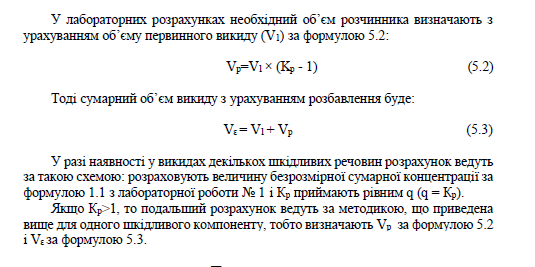 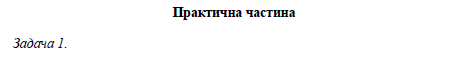 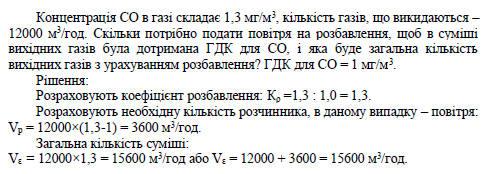 Концентрація СО в газі складає 1,5, 2, 4,3, 1, 0,5, 4,5мг/м3, кількість газів, що викидаються – 14000; 11000; 9000; 6000; 40000; 6500 м3/год. Скільки потрібно подати повітря на розбавлення, щоб в суміші вихідних газів була дотримана ГДК для СО, і яка буде загальна кількість вихідних газів з урахуванням розбавлення? ГДК для СО = 1 мг/м3.
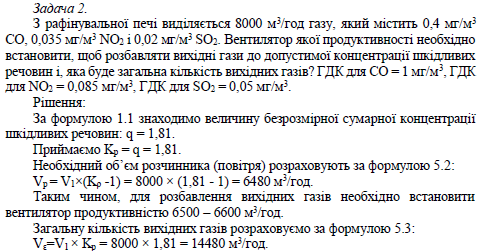 З рафінувальної печі виділяється 7000;9000;4500;6000;3000 м3/год газу, який містить 0,3; 0,2; 0,6; 0,7; 0,9; 1,0 мг/м3 СО, 0,035 мг/м3 NO2 і 0,03; 0,01; 0,04;0,05;0,07; 0,09 мг/м3 SO2. Вентилятор якої продуктивності необхідно встановити, щоб розбавляти вихідні гази до допустимої концентрації шкідливих речовин і, яка буде загальна кількість вихідних газів? ГДК для СО = 1 мг/м3, ГДК для NO2 = 0,085 мг/м3, ГДК для SO2 = 0,05 мг/м3.
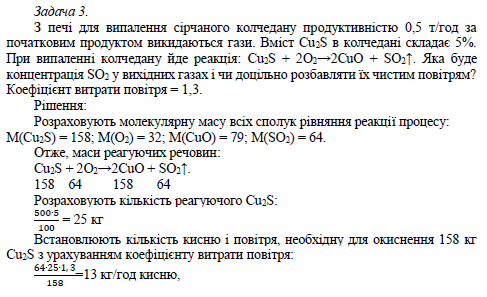 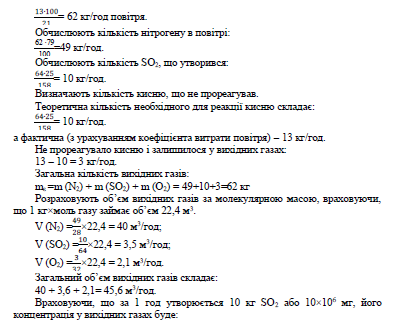 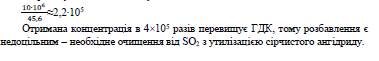 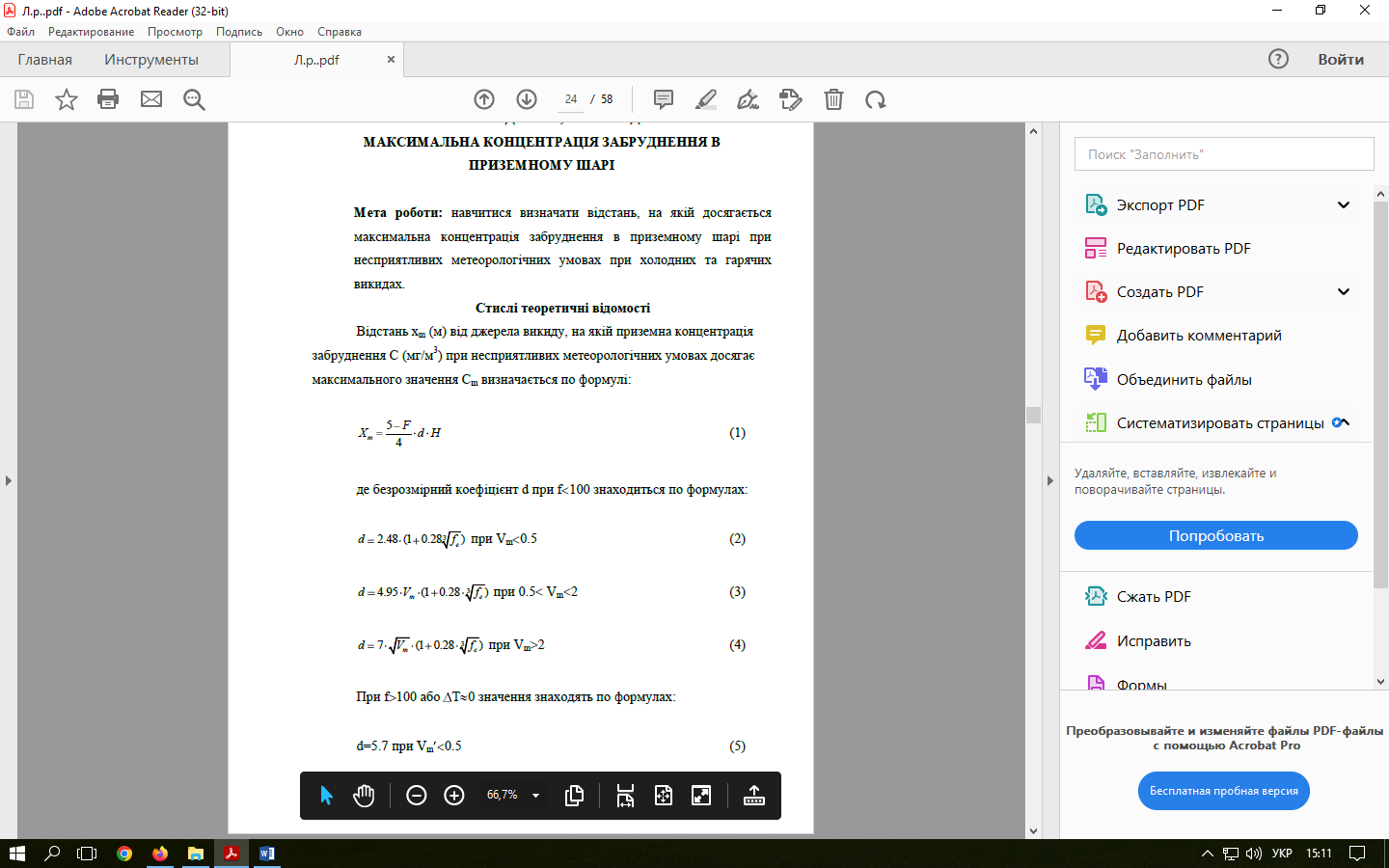 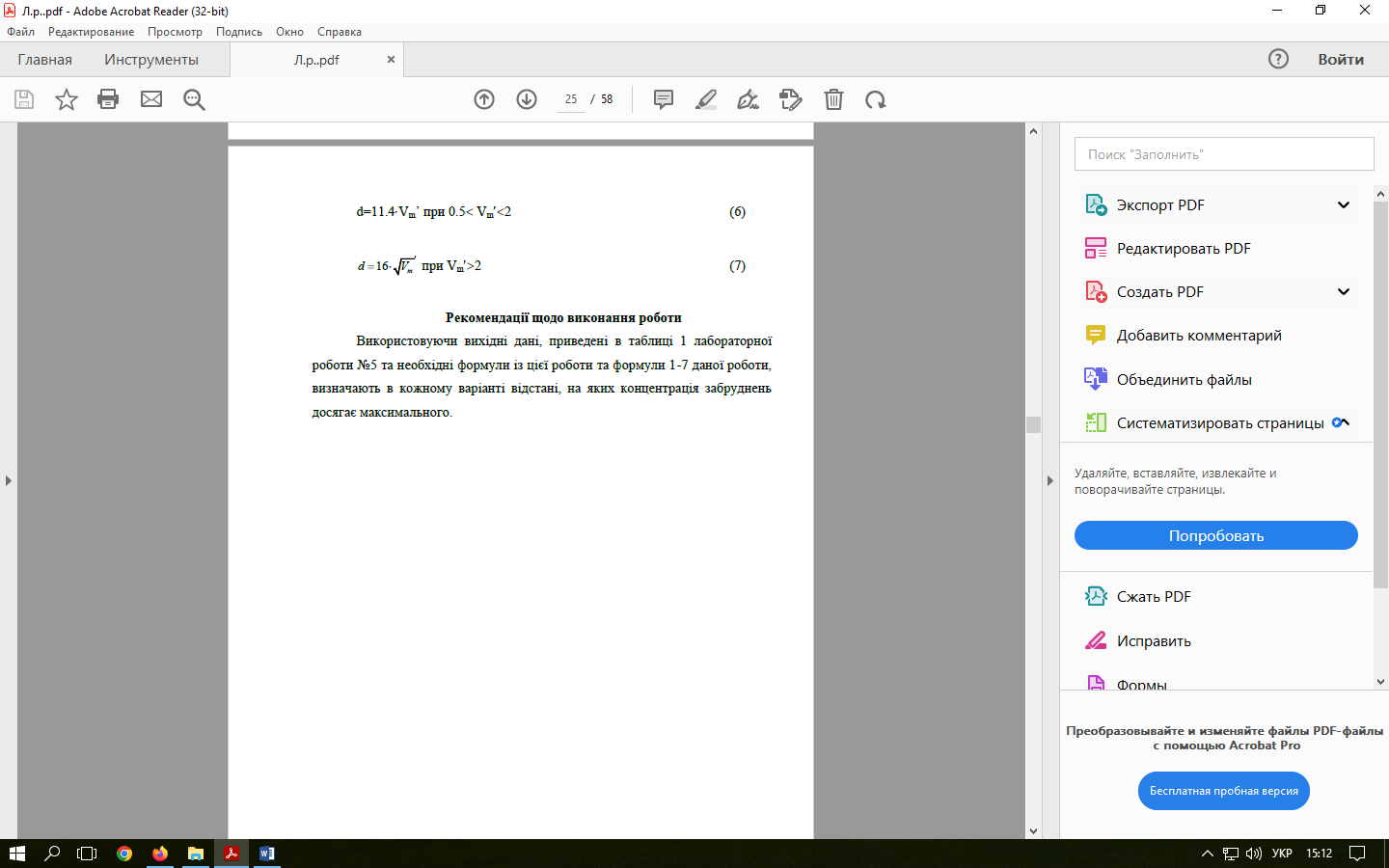 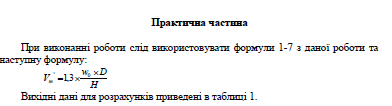 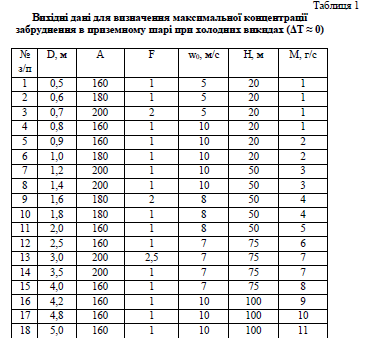 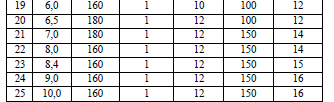